SECCIÓN 3501 - MINISTERIO DE COMERCIO INDUSTRIA Y TURISMO
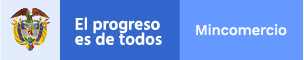 EJECUCIÓN PRESUPUESTAL ACUMULADA CON CORTE AL  30 DE SEPTIEMBRE  DE 2019
COMPROMETIDO 87,24%   OBLIGADO             62,81%
GRAFICA EJECUCIÓN PRESUPUESTAL ACUMULADA                                                                                                             SECCIÓN 3501 MINCOMERCIO CON CORTE AL 30 DE SEPTIEMBRE  DE 2019
Cifras en millones de pesos
GRÁFICA EJECUCIÓN PRESUPUESTAL ACUMULADA                                                                                                                           UNIDAD EJECUTORA 3501-01 GESTIÓN GENERAL CON CORTE AL 30 DE SEPTIEMBRE DE 2019
Cifras en millones de pesos
GRÁFICA EJECUCIÓN PRESUPUESTAL ACUMULADA 
UNIDAD 3501-02 DIRECCIÓN GENERAL DE COMERCIO EXTERIOR CON CORTE AL 30 DE SEPTIEMBRE DE 2019
Cifras en millones de pesos
EJECUCIÓN PRESUPUESTAL GASTOS DE INVERSIÓN  CON CORTE AL 30 DE SEPTIEMBRE  DE 2019
Cifras en millones de pesos
Cifras en millones de pesos